Informe de evento

HEPATITIS B, C, D

A semana epidemiológica XXXX de 2024
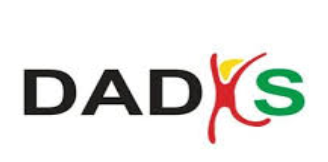 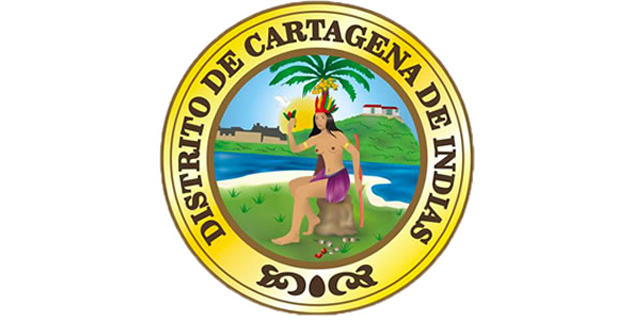 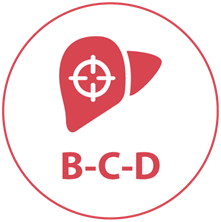 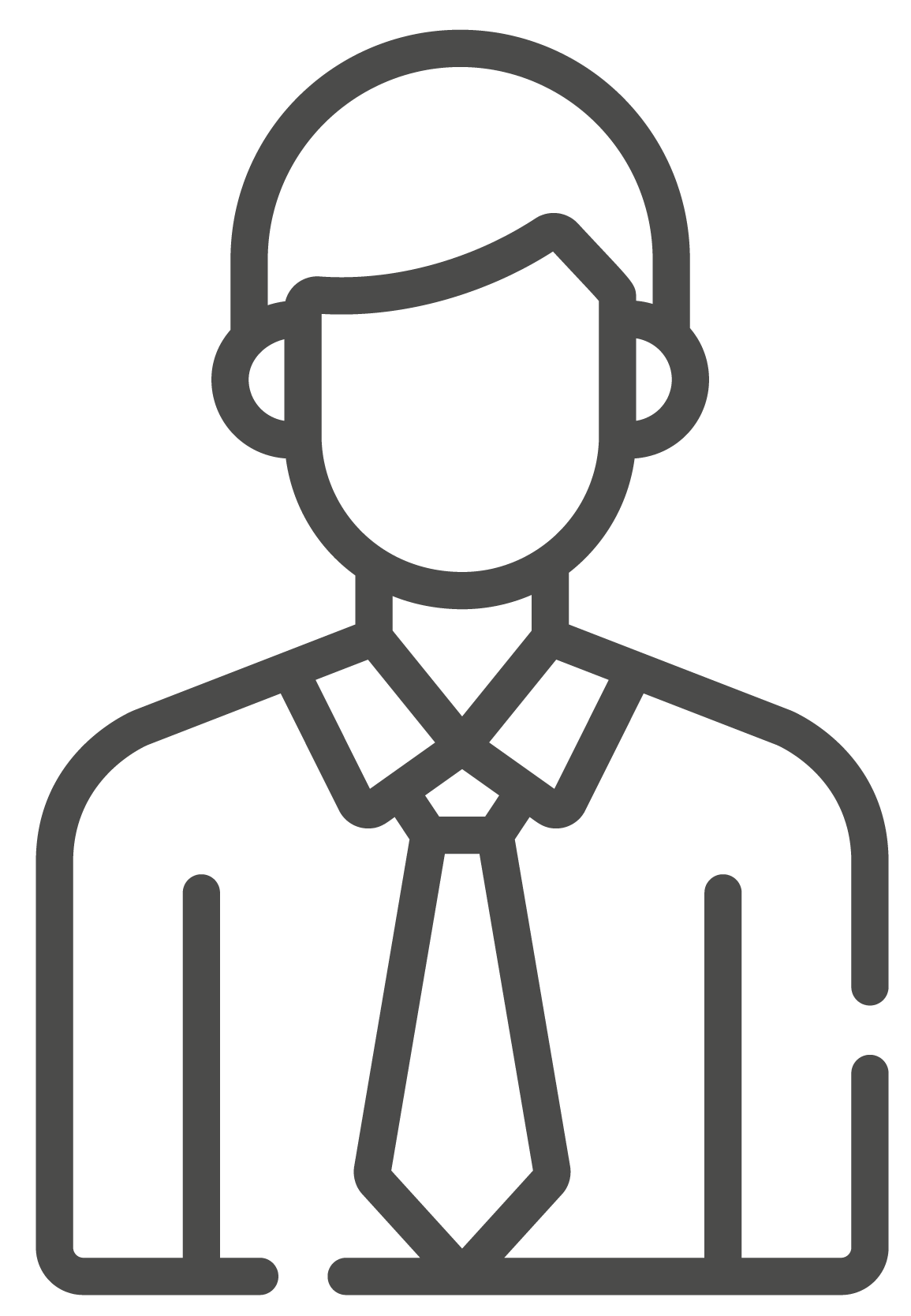 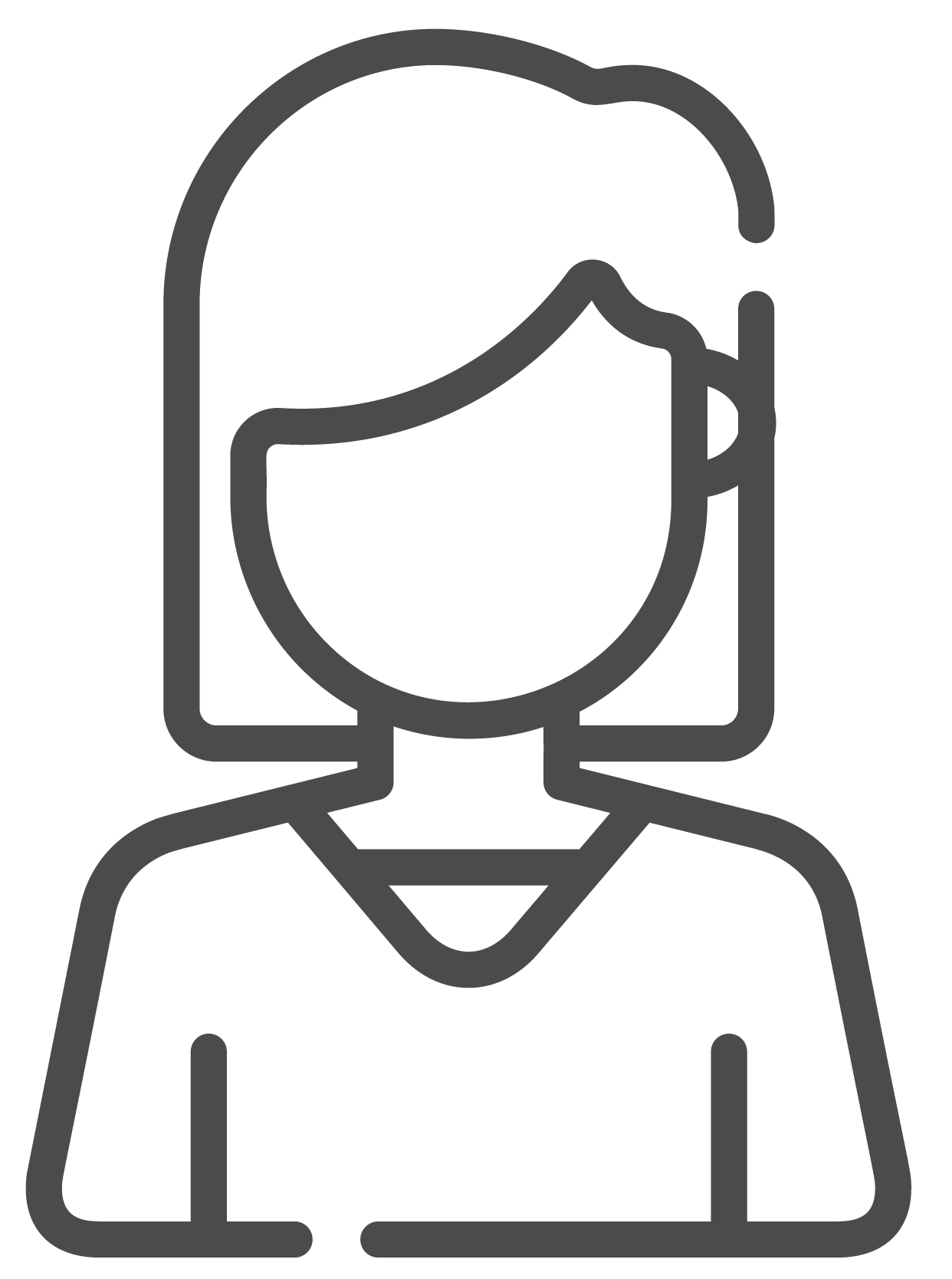 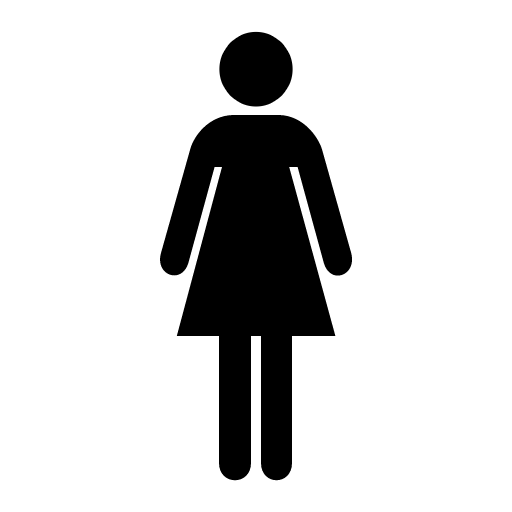 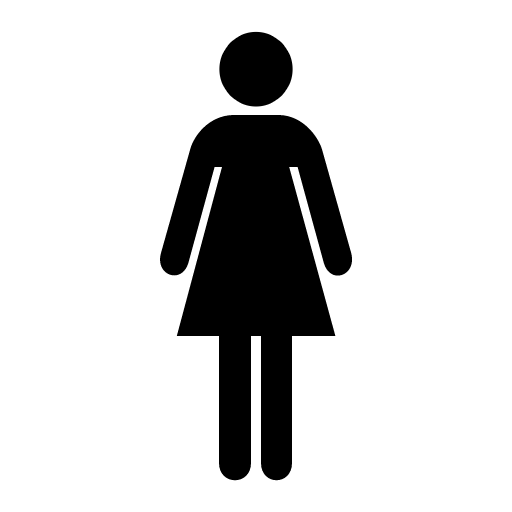 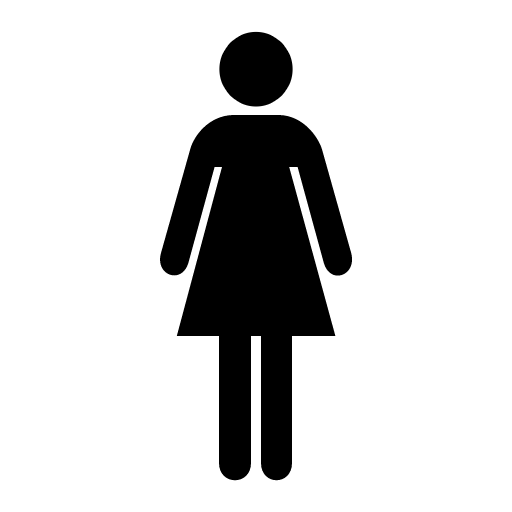 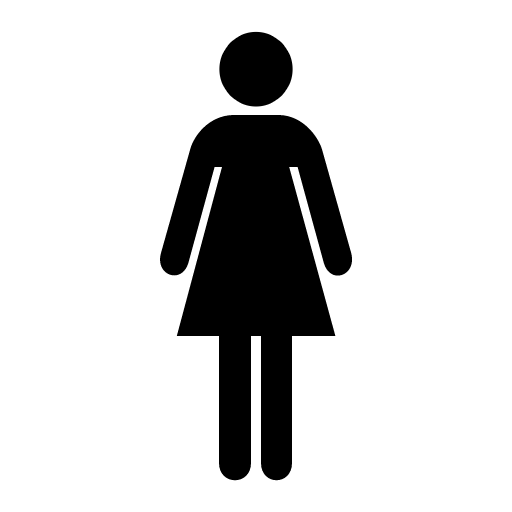 No. Casos
62
Masculino
Femenino
3,3
Por 1 00 000 hab
2,1
Por 1 00 000 hab
Análisis de tiempo
Indicadores
Razón de incidencia Hepatitis B, C, D.
Proporción de incidencia de casos notificados de hepatitis B:
2,08
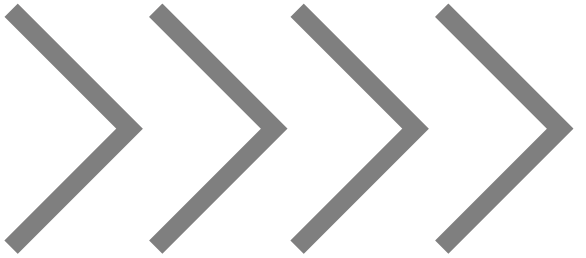 (22 casos / 1059626 * 100 000)
Porcentaje de casos de Hepatitis B que son clasificados:
68,2 %
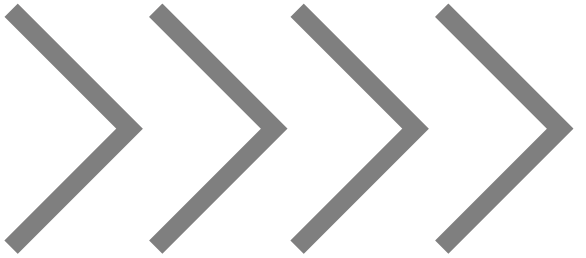 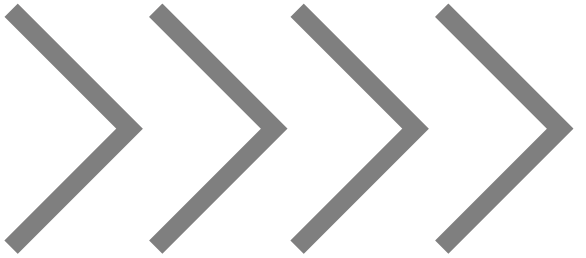 Fuente: SIVIGILA 2020-2024.
Análisis de lugar
Casos por UPGD
Casos por localidad y barrio
Fuente: SIVIGILA 2020-2024.
Análisis de persona
Razón incidencia y variables de interés
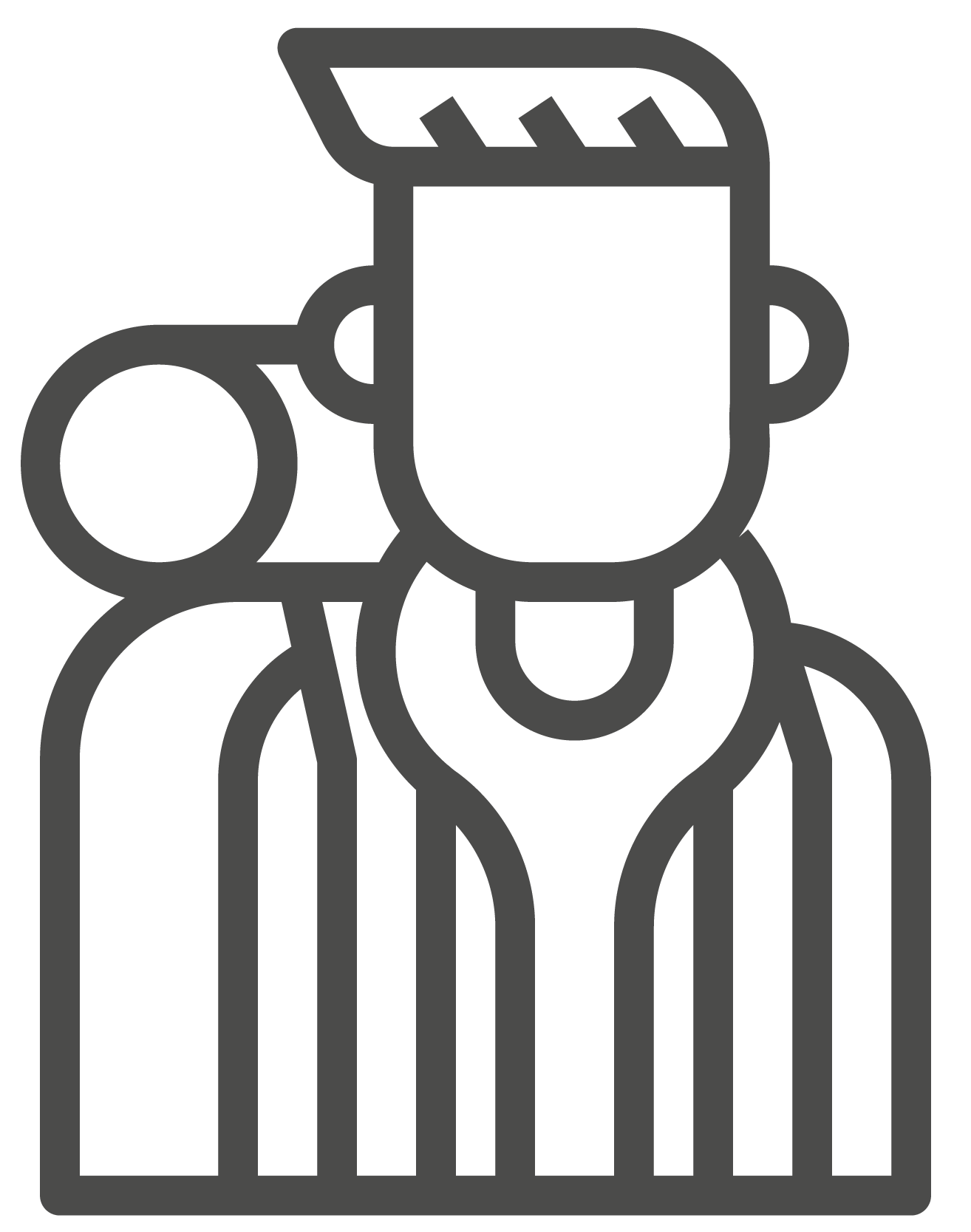 Pertenencia étnica
Otros
5,40
Por 1 00 000 hab
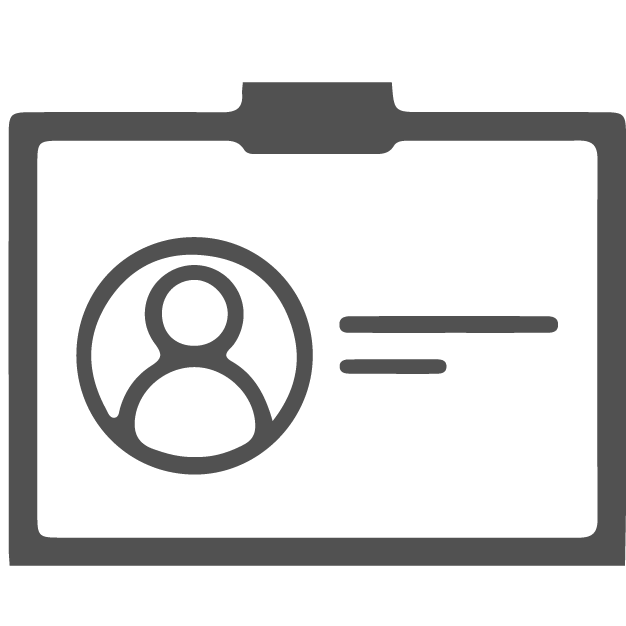 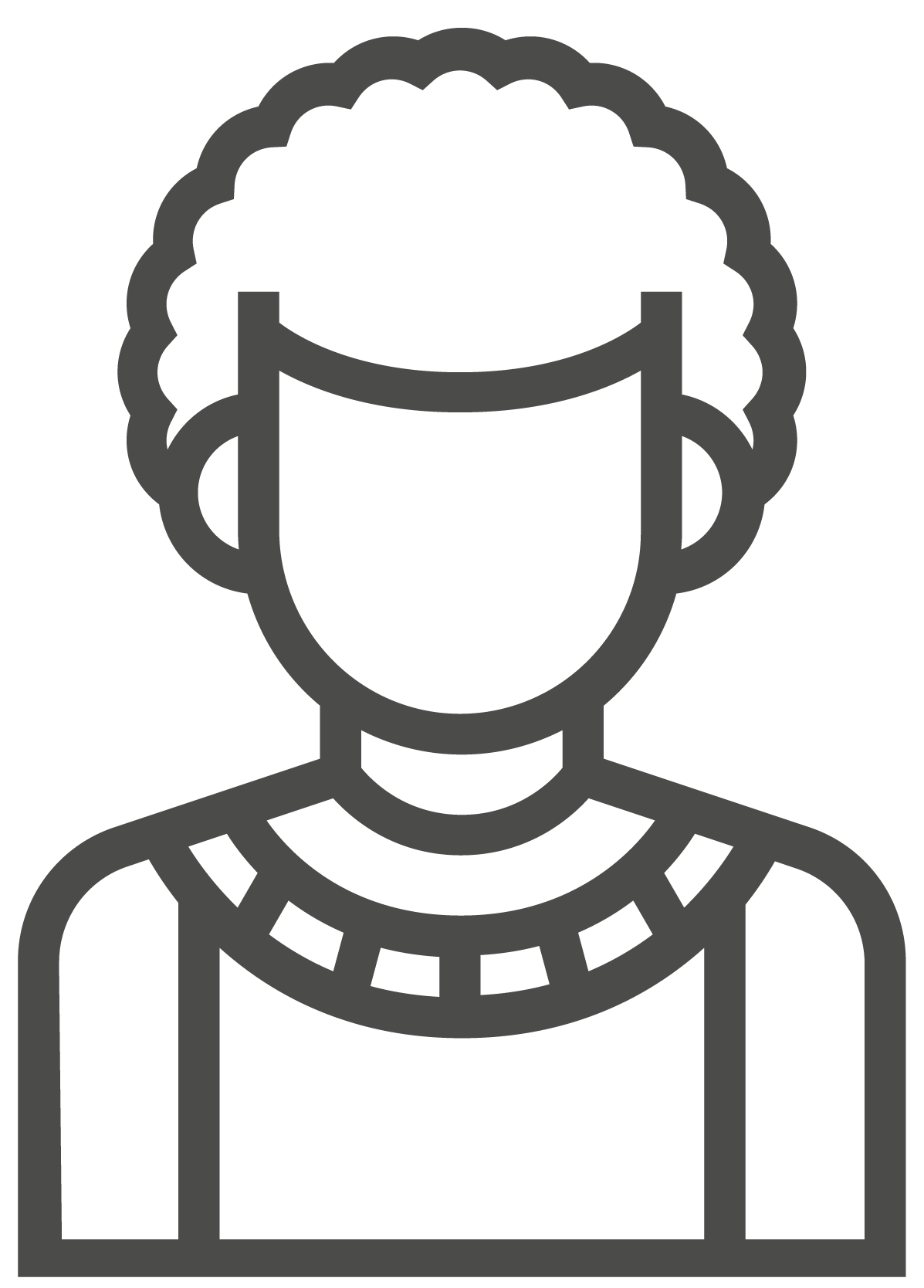 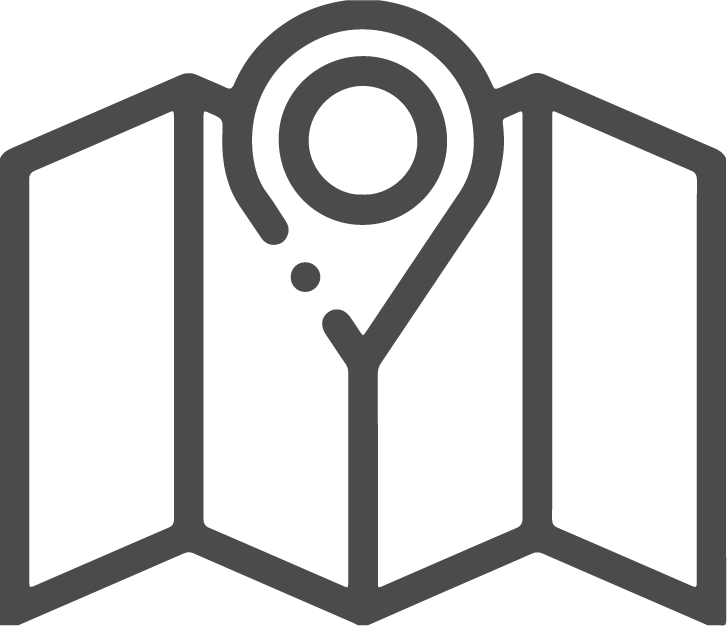 Porcentaje de casos de Hepatitis C confirmados: al
(37 casos)
100 %
Pertenencia étnica
Área de residencia
Afiliación al SGSSS
Negro, mulato
1,16
Por 100 000 hab
Incremento
Cabecera Municipal
6,03
por 100 000 hab
Contributivo
3,38
por 100 000 hab
Subsidiado
2,75
por 100 000
Modo de transmisión más probable
Pirámide poblacional
Horizontal 
1,58
por 100 000 hab
Sexual
3,91
por 100 000 hab
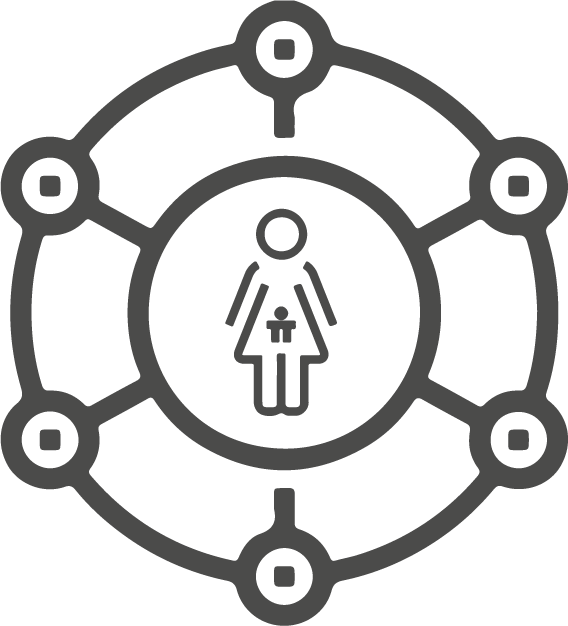 Comportamiento respecto a 2023:
Estrato socioeconómico
Aumento
Sin cambio
Disminución
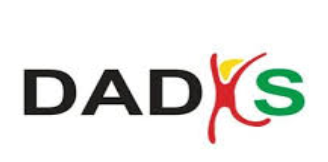 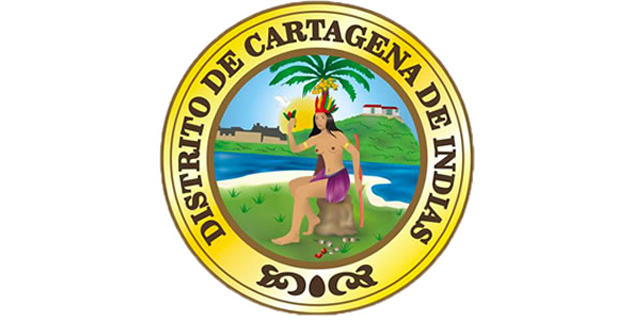 Informe de evento

Hepatitis B, C, D

A semana epidemiológica XXXX de 2024
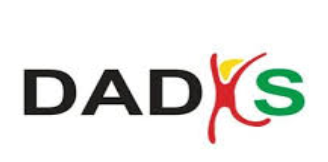 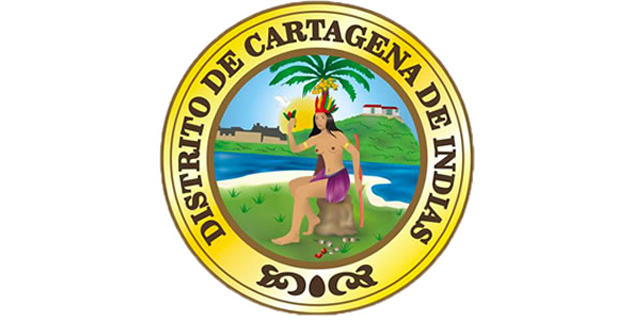 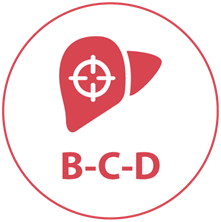 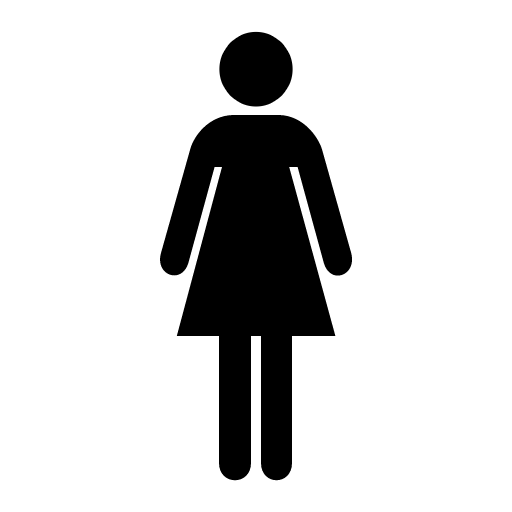 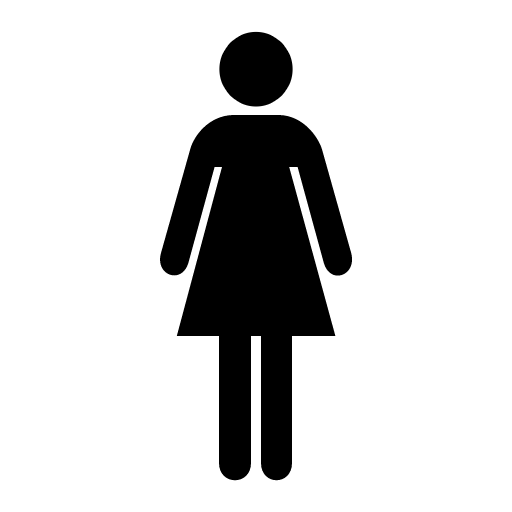 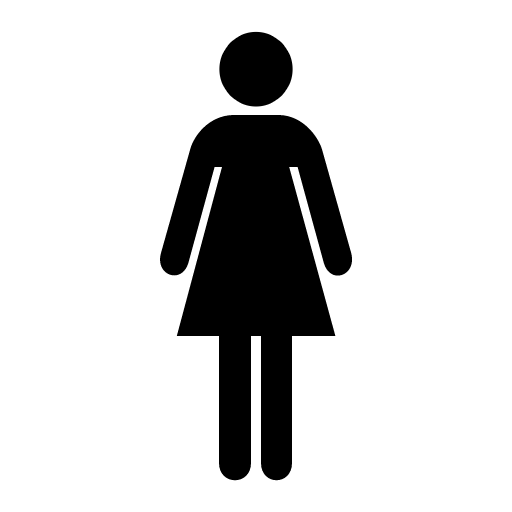 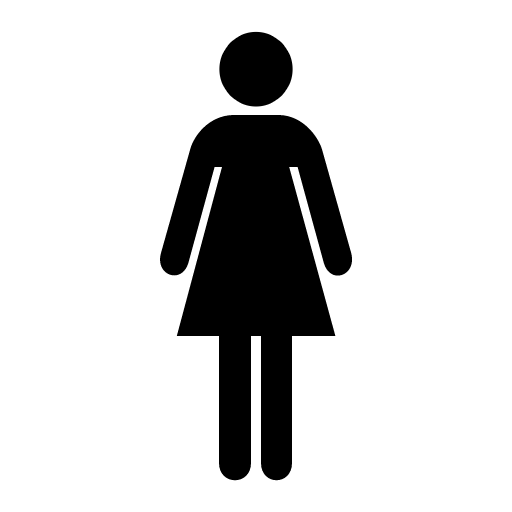 No. Casos
62
Anexos
Anexo No 2. Casos por EAPB
Anexo No 1. Clasificación de casos de Hepatitis B, C, D
Anexo 3. Casos por semana epidemiológica
Análisis del evento: entre la semana epidemiológica 1-40 de 2024 se notificaron al SIVIGILA para el evento 340 Hepatitis B, C, D en el Distrito de Cartagena de Indias un total de 62 casos que cumplieron con definición de caso con una incidencia de 5,9 casos 100.000 habitantes, presentando un incremento en comparación a lo histórico. Se han confirmado 23 casos de Hepatitis B, 7 pendientes por clasificación, Hepatitis B crónica 13 casos, Hepatitis B aguda 3 casos y 39 casos de Hepatitis C, respecto a su variación porcentual con respecto al año 2023 se presenta un incremento del tanto para Hepatitis B como Hepatitis C. Las edades con mayor prevalencia son de 60 años con el 45%. El 41,94% (n=26) pertenecen al régimen subsidiado, el 51,61% (n=32) al régimen contributivo y el 3,23% (N=2) indeterminado, el 3,23 % (n=2) no afiliado. El 100 % son de nacionalidad colombiana. La tasa de incidencia para etnia otros son de 5,40 X 100 000 habitantes y negro o mulato 1,16 X 100 000 habitantes. La Localidad con mayor incidencia de casos fue Histórica y del Caribe con un 30,65% (n=19), seguido de Industrial y de la Bahía 27,42% (n=17) y de la virgen y turística con un 20,97% (n=13).  La EAPB a la cuál corresponde el mayor número de casos es Nueva EPS con el 30,65% (n=19), Mutual Ser 25,81% (n=16).
Ficha técnica
Con base en la información reportada al Sivigila del evento Hepatitis B, Hepatitis C y co-infección/supra-infección Hepatitis B-Delta, con corte hasta  la semana epidemiológica XXXX de 2024, se efectuó la estimación de la notificación de casos por 100.000 habitantes, la distribución porcentual de la clasificación, de algunas variables demográficas y de mecanismo de transmisión. Para el análisis de los comportamientos inusuales se utilizó variación porcentual comparando el año previo con el año presente para determinar si se encuentra en incremento o decremento el evento, por periodo epidemiológico. Adicionalmente se muestra el comportamiento histórico del evento desde el año 2020 a lo observado en el 2024. Se realizó control de calidad de la información. En el comportamiento del evento se tienen en cuenta los casos notificados al Sivigila, que cumplen con definición de caso. El denominador de los indicadores se tomó de la proyección de población 2018 - 2050 del DANE.
PROGRAMA DE VIGILANCIA EN SALUD PÚBLICA
DEPARTAMENTO ADMINISTRATIVO DISTRITAL DE SALUD DADIS
 
ALEX ALBERTO TEJADA NUÑEZ
Director DADIS
 
EVA MASIEL PEREZ TORRES
Líder programa de vigilancia en salud pública
 
ELABORADO POR
ALEJANDRA VELÁSQUEZ MORALES
Profesional Especializado
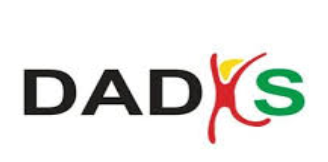 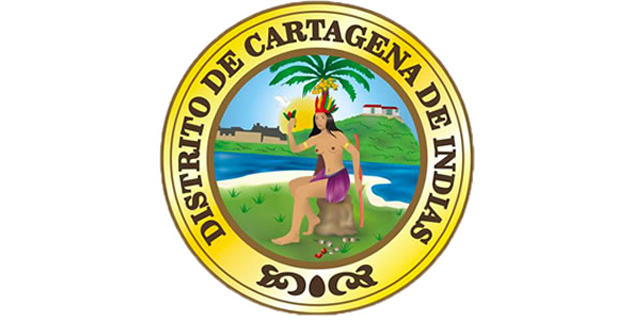